Drawing a regular 3.5-sided polygon: Encouraging thinking skills (KS3 & KS4)
Greg Thomas
MathsConf 32
Summer 2023
Copyright © AQA and its licensors. All rights reserved.
1
[Speaker Notes: Drawing a regular 3.5 sided polygon: encouraging thinking skills in more able learners (KS3 & KS4)]
Welcome
2
[Speaker Notes: In this hands-on session Greg will draw on his teaching experience to encourage more able students to think outside of the box, move them outside of their comfort zone and to create a ‘wow’ moment in the classroom. Questioning and problem solving will be at the heart of the session and hopefully there will some awe and wonder created along the way]
Thinking skills (and you thought you knew maths)
Aims:
To move students outside of their comfort zone
To encourage thinking skills
To make you consider mathematical definitions and language
Copyright © AQA and its licensors. All rights reserved.
3
Prime numbers
What’s your definition of a prime number?
Copyright © AQA and its licensors. All rights reserved.
4
[Speaker Notes: So is -1 prime?

Refine your definition…]
Find the highest value you can:
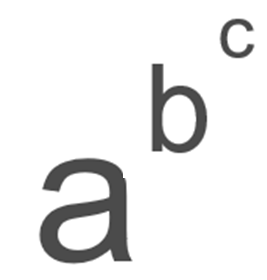 Where a + b + c = 10
(and a, b and c are integers)
Copyright © AQA and its licensors. All rights reserved.
5
[Speaker Notes: Integer powers…

3 power 25 3^5^2
3 power 32  3^2^5
2 power 64  2^2^6
2 power 243	2^3^5	
2 power 256 2^4^4]
What are these multiple representations of?
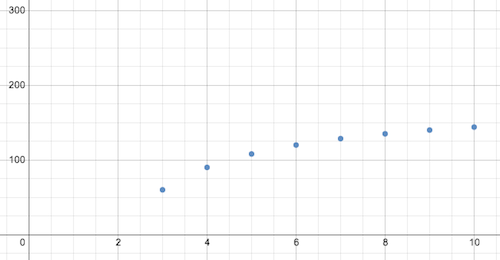 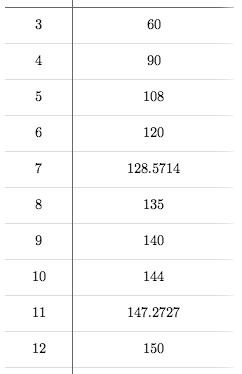 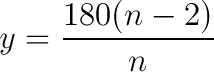 Copyright © AQA and its licensors. All rights reserved.
6
Let’s get creative
Use a protractor, pencil and ruler to draw a regular 5-sided polygon.
Copyright © AQA and its licensors. All rights reserved.
7
Let’s get creative
Use a protractor, pencil and ruler to draw a regular 3.5-sided polygon.
Copyright © AQA and its licensors. All rights reserved.
8
Let’s get creative
Use a protractor, pencil and ruler to draw a regular 4.5-sided polygon.
Copyright © AQA and its licensors. All rights reserved.
9
Where does the 3.5 fit in?
Copyright © AQA and its licensors. All rights reserved.
10
[Speaker Notes: Think of 3.5 as 7/2
Can we have a polygon with an irrational number of sides?]
Questions to consider
What conjectures could students make about regular n-gons?
If given a regular 3.2-gon, what would the angles be?
How many sides would it have?
How many rotations would it take for the last side to meet the first side?
How are a 3-gon, a 3.5-gon and a 3.2-gon the same/different?
Add a 4.7-gon to the picture.
Why do some have lots of rotations and others only have one or two?
What type of regular n-gon will have many rotations before the last side meets with the first side?
What type will have few rotations?
How do the angle measures change as n-increases? Why?
Can we build a regular ∏-gon? If so, what would it look like? If not, why not?
Copyright © AQA and its licensors. All rights reserved.
11
[Speaker Notes: How does the graph of y = [(x – 2)*180/x] relate to the shapes of the polygons?
What is the domain of y = [(x – 2)*180/x]?]
Polygons
Copyright © AQA and its licensors. All rights reserved.
12
How did you feel when you were given this task?
Credit: © iStock.com/picture
Copyright © AQA and its licensors. All rights reserved.
13
Discussion points
Who might you use this with in the classroom?

How might you adapt it?

How might you differentiate it?

What are the key questions?
Copyright © AQA and its licensors. All rights reserved.
14
Human stars with a ball of string
(Patterns within the ball of string)
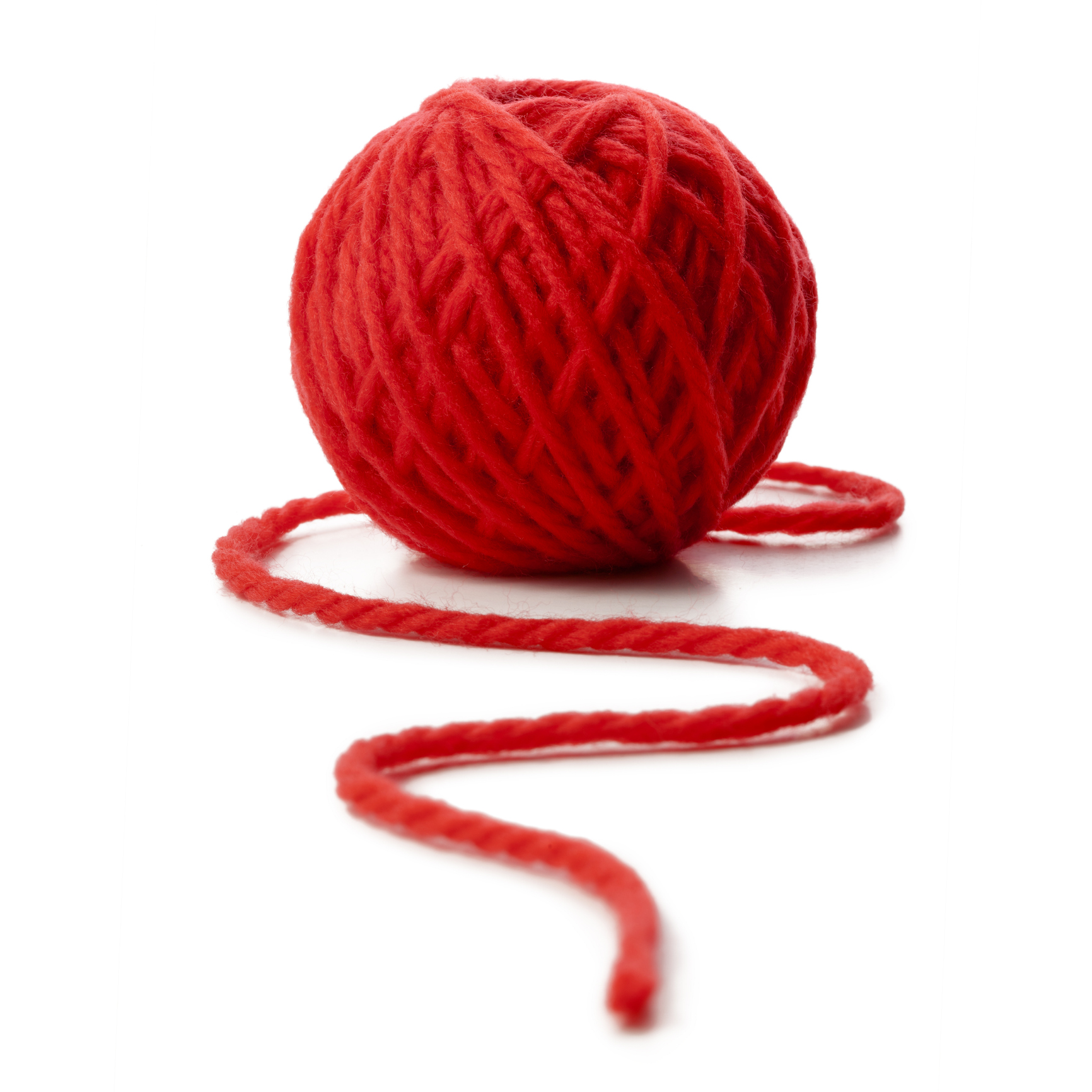 Credit: © iStock.com/malerapaso
Copyright © AQA and its licensors. All rights reserved.
15
Level 2 Certificate in Further Mathematics
Copyright © AQA and its licensors. All rights reserved.
16
Why choose Level 2 Further Maths? (L2FM)
L2FM is intended to be taught alongside or after GCSE Maths Higher tier (not as a replacement).

It is designed to prepare students for the rigour of A-level Maths and Further Maths but doesn’t infringe upon the content of AS.

It features demanding topics including matrices and differentiation.

It doesn’t discount against GCSE Maths and does not get any performance points.
Copyright © AQA and its licensors. All rights reserved.
17
[Speaker Notes: A challenging qualification to stretch more able students and assess mathematical skills in greater depth, particularly in algebraic manipulation and reasoning.]
Who is it for?
It’s for more able maths students, with a focus on higher-level thinking and reasoning.

It is designed to stretch students, supporting what they learn in GCSE Maths.

It gives students the chance to encounter more challenging maths, useful for those likely to study maths after GCSE.

With over 25,000 entries each year, we help students realise their potential.
Copyright © AQA and its licensors. All rights reserved.
18
Qualification aims
We designed the L2FM qualification to:

fill the gap for high-achieving students needing more stretch and challenge than GCSE Maths provides

focus on higher-order technical proficiency, rigorous argument and problem-solving skills and to help prepare students for further study of maths

expose students to a wider range of maths problems

encourage more students to continue studying maths at Level 3 and beyond.
Copyright © AQA and its licensors. All rights reserved.
19
Any questions?
20
Resources
Take advantage of our extra resources in the ‘Planning’, ‘Teaching’ and ‘Assessment’ tabs on the subject page.
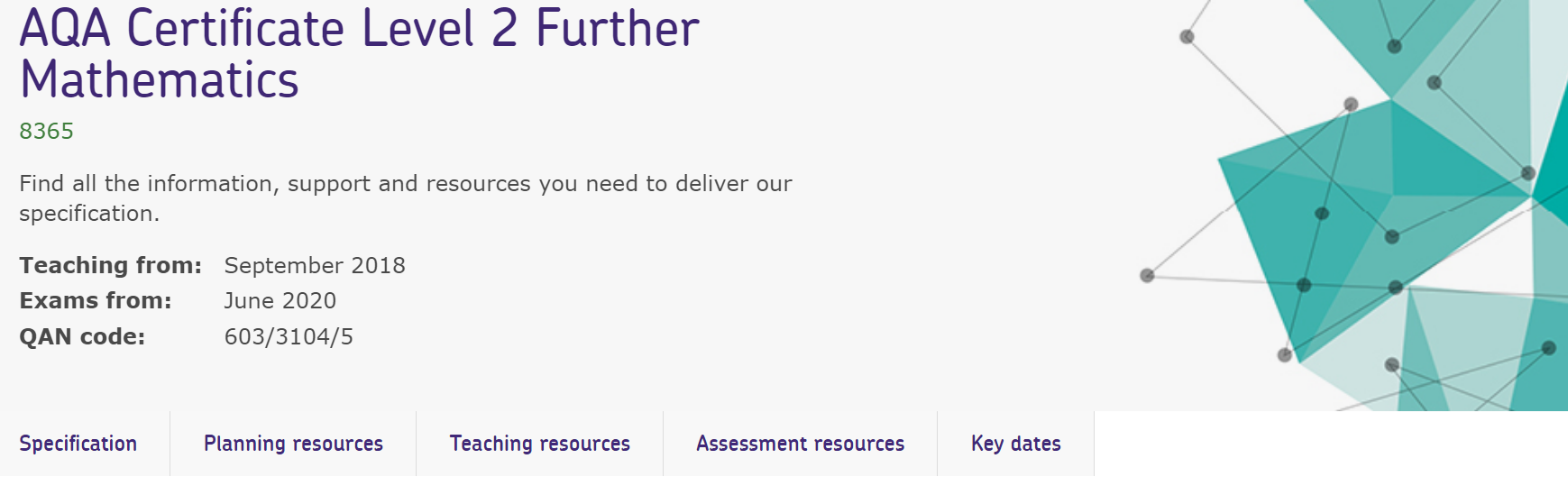 The content of this training course contains no reference to future exam content as far as we know at the time of production (summer 2023).
Copyright © AQA and its licensors. All rights reserved.
21
[Speaker Notes: Direct delegates to the specific subject page on the main AQA website, eg AQA | English | GCSE | English Literature]
Resources
Go to the MathsConf area of the AQA website to find presentations from past events.
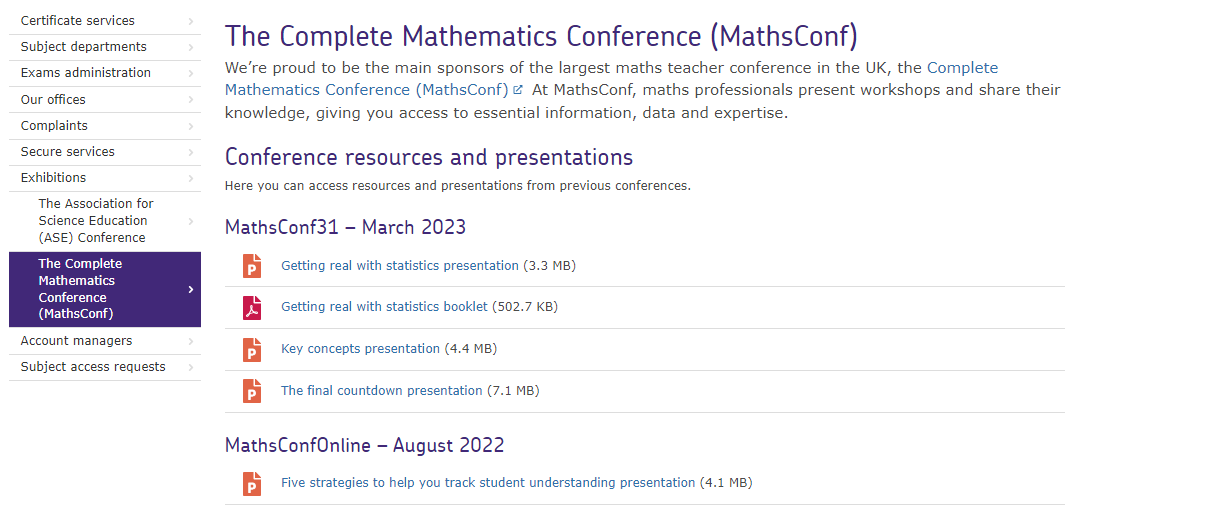 Copyright © AQA and its licensors. All rights reserved.
22
Resources
Find a huge range of resources in our All About Maths pages.
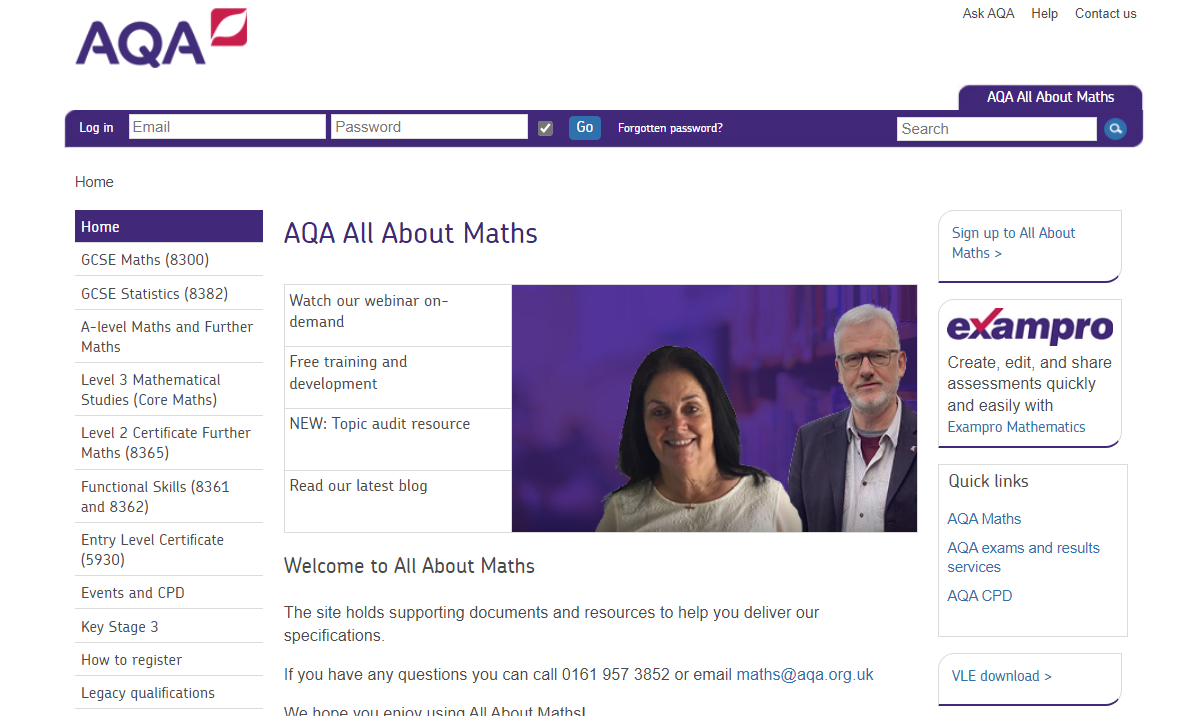 Copyright © AQA and its licensors. All rights reserved.
23
Get in touch
Our friendly team will be happy to support you between 8am and 5pm, Monday to Friday.

Tel: 0161 957 3852
Email: maths@aqa.org.uk
Email: gthomas@aqa.org.uk
Twitter: @AQAMaths

aqa.org.uk
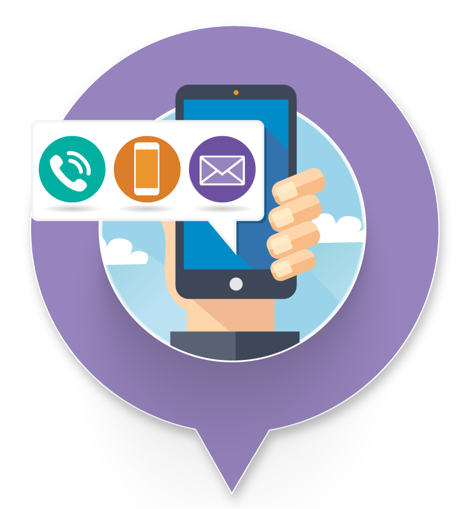 Copyright © AQA and its licensors. All rights reserved.
24
25